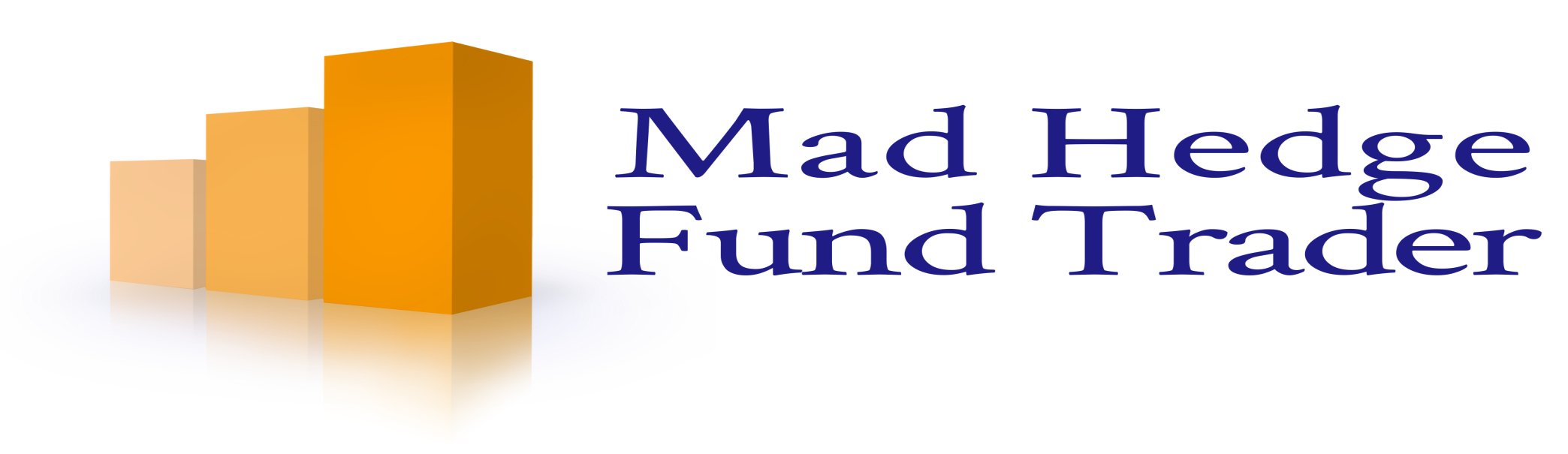 Mad Day Trader
Bill Davis
Webinar – November 18, 2020
Monthly Charts
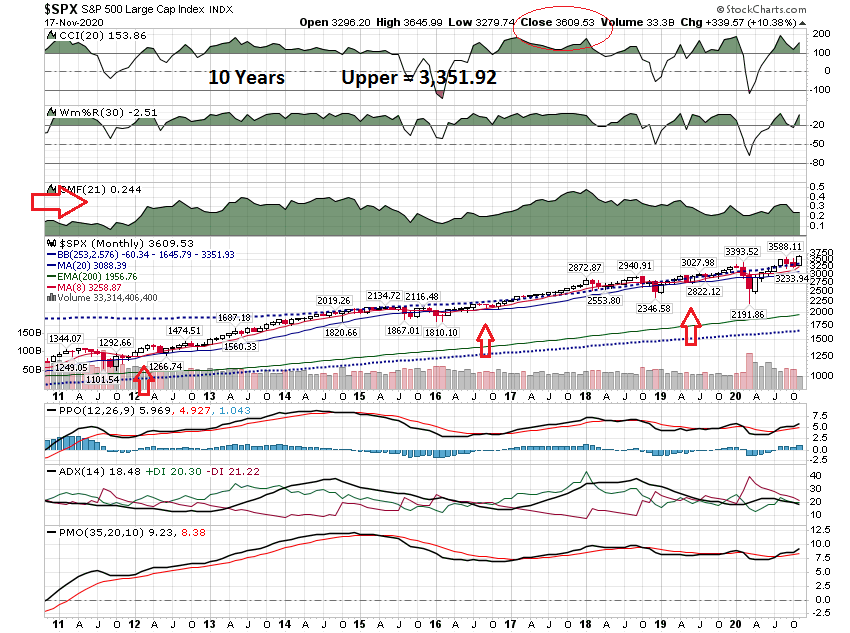 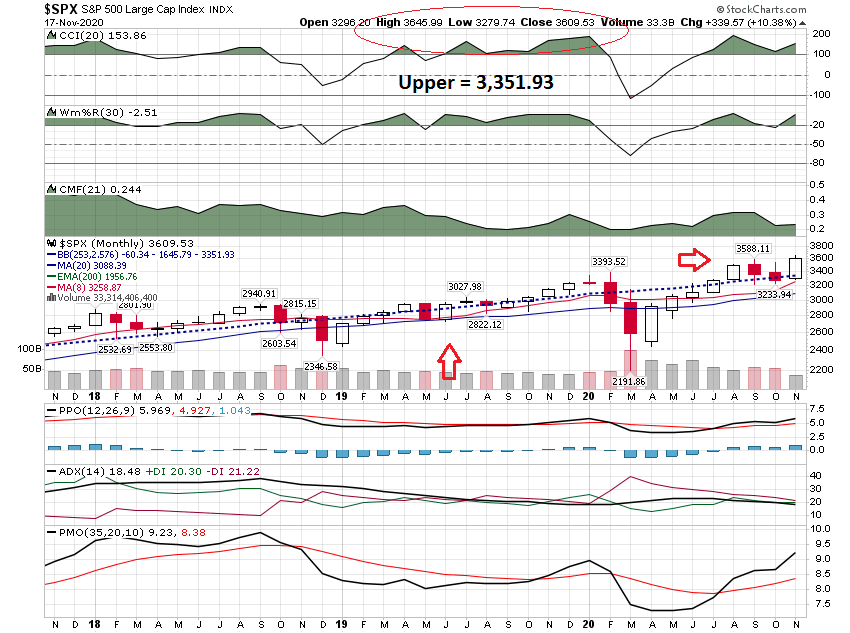 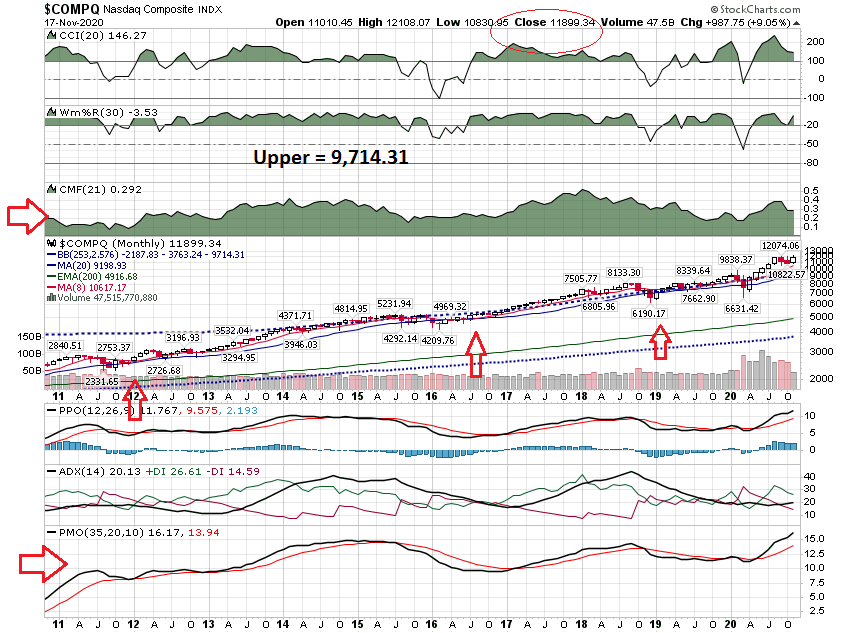 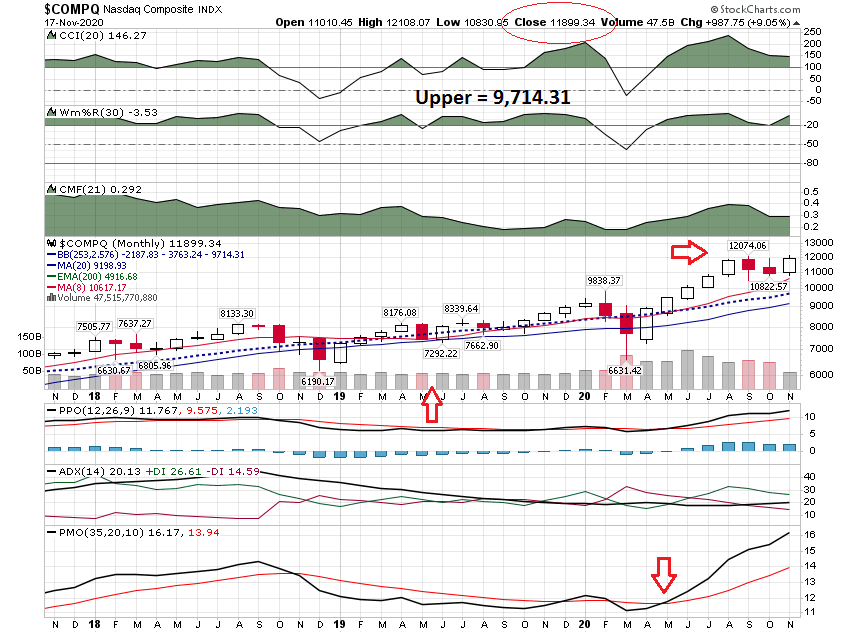 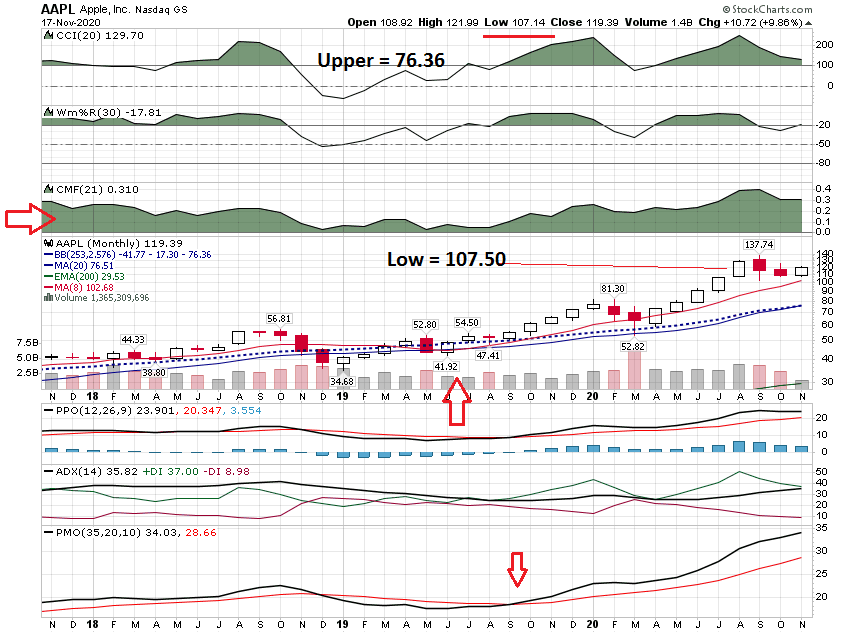 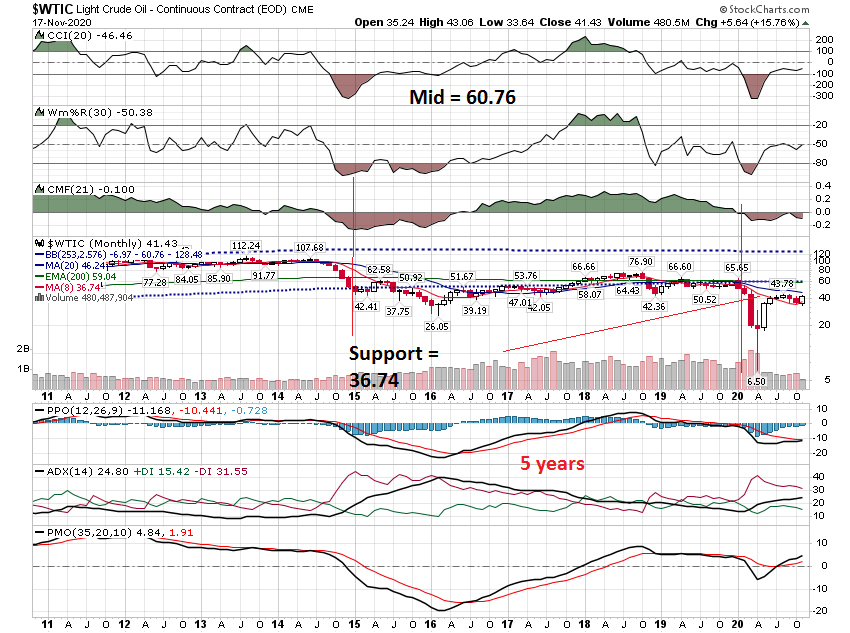 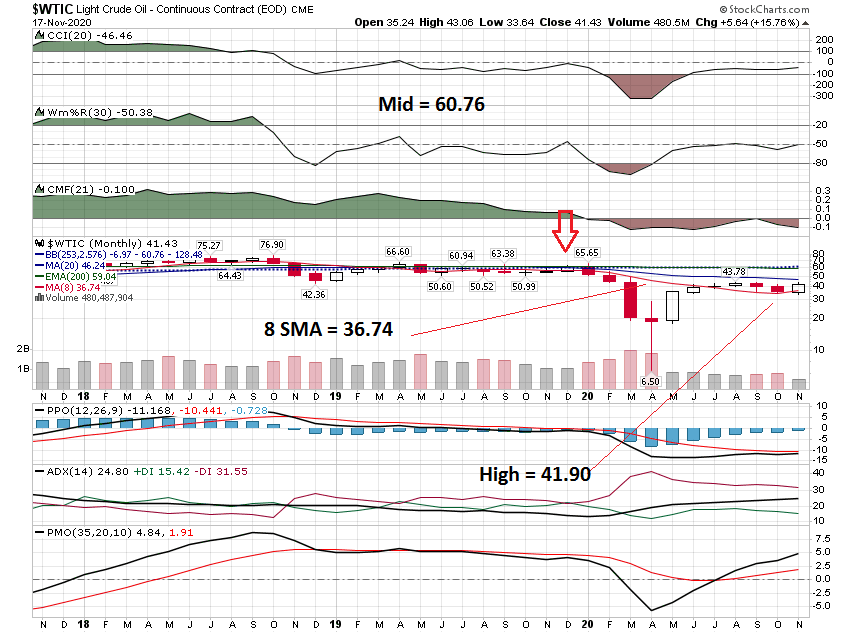 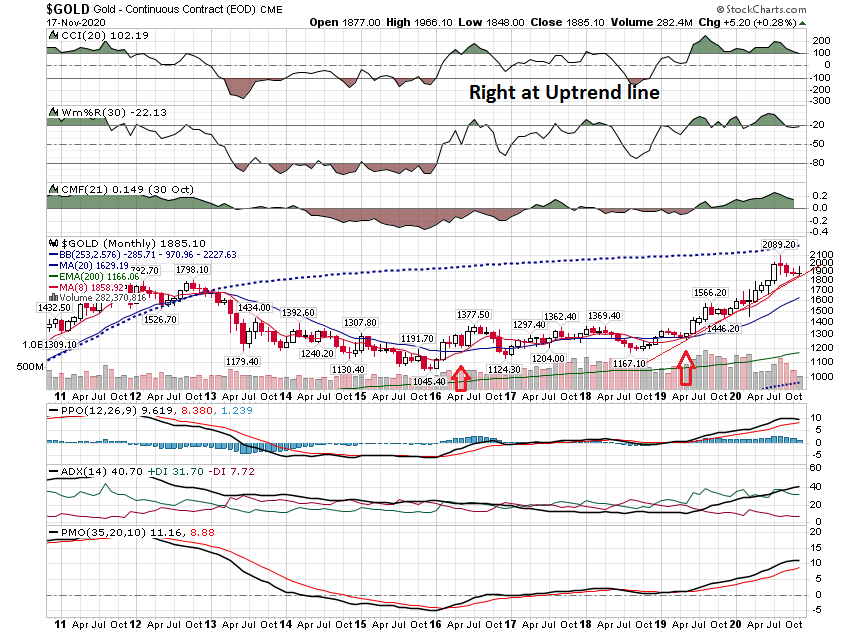 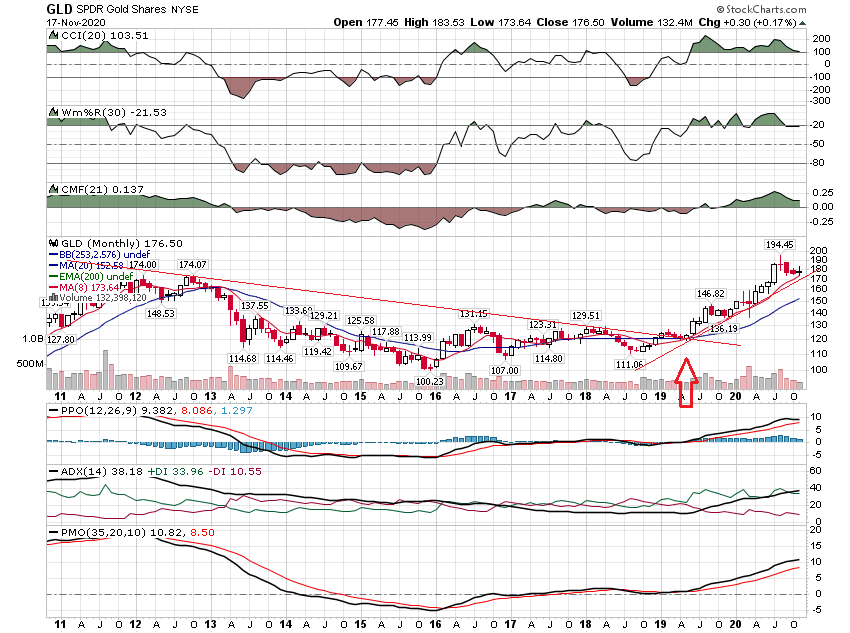 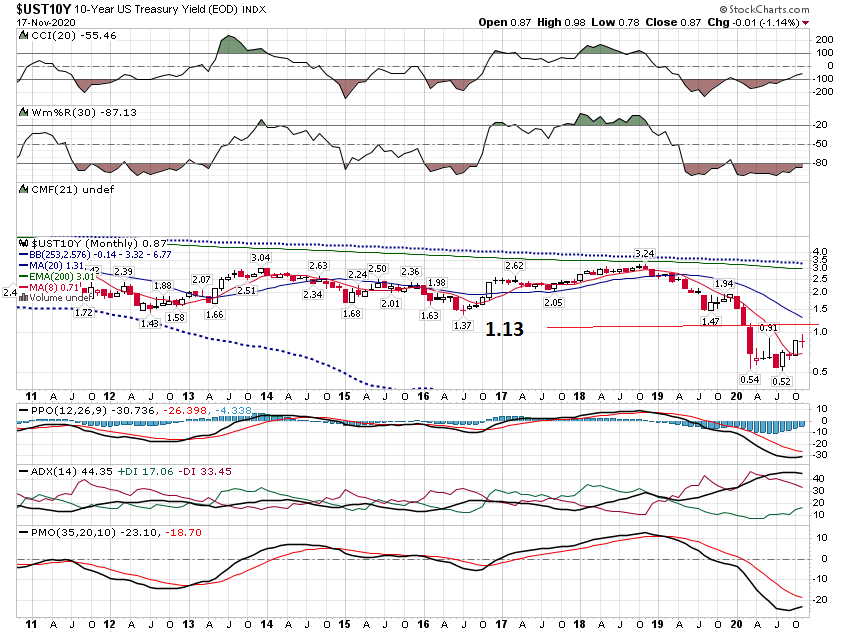 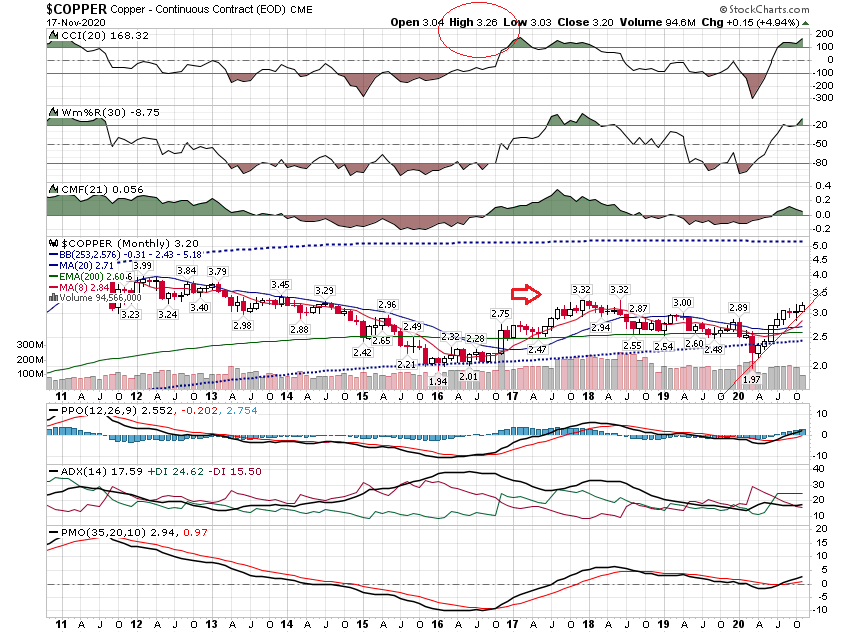 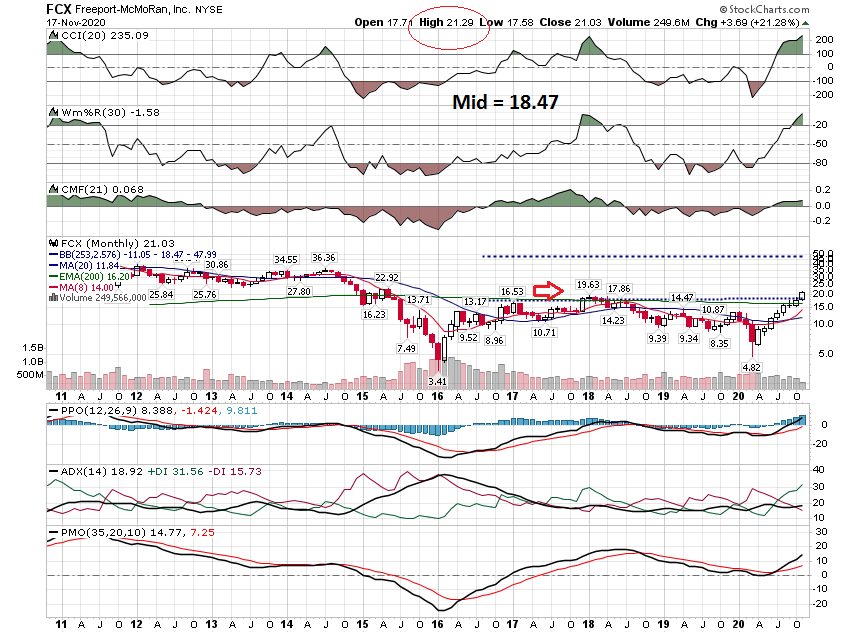 Daily Charts
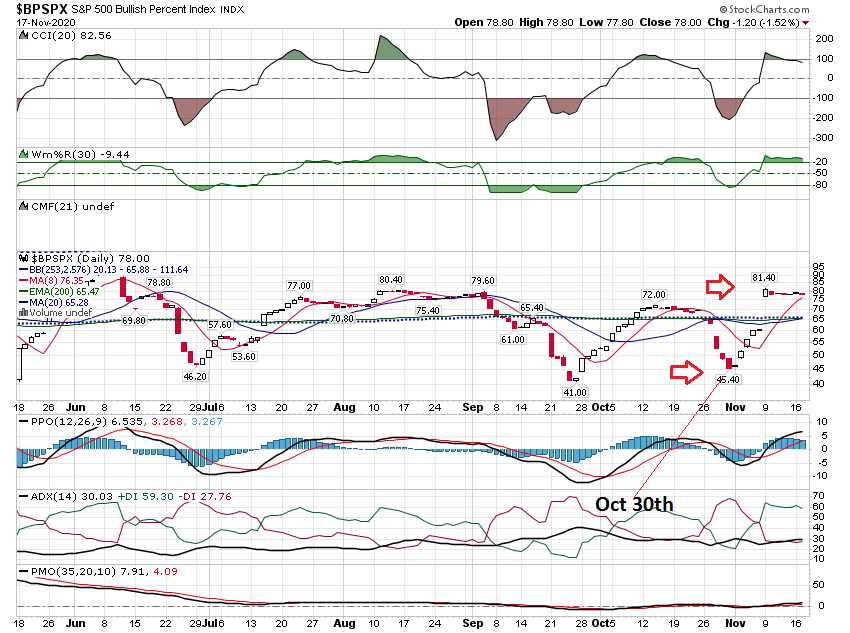 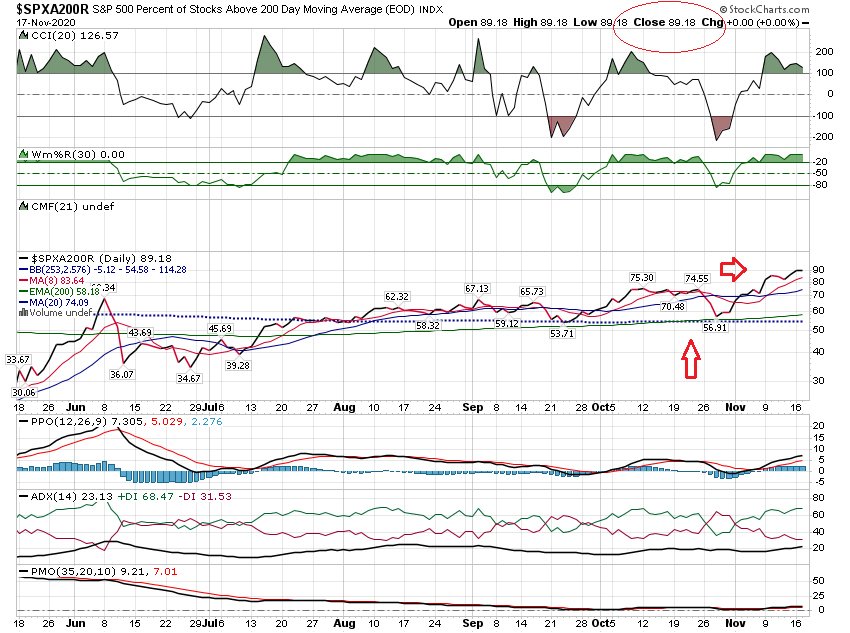 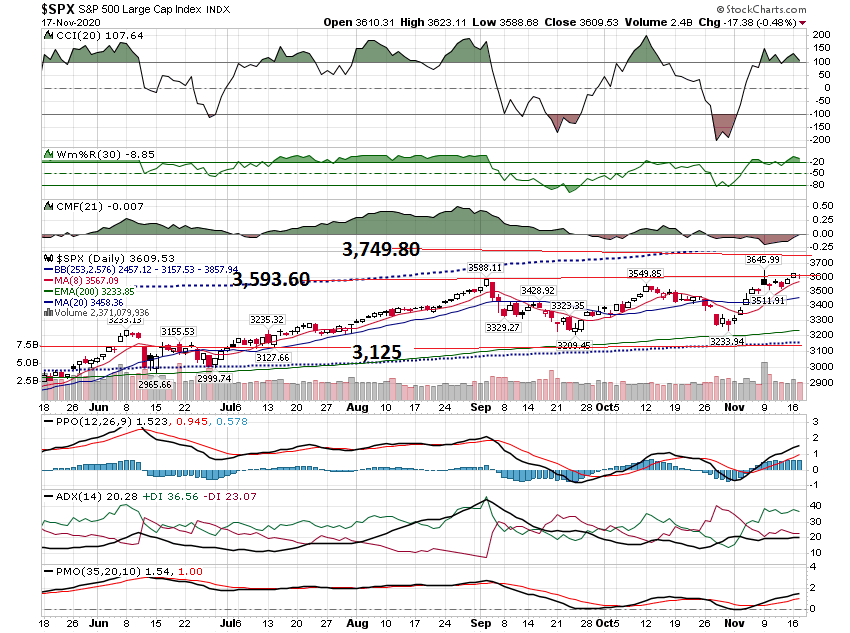 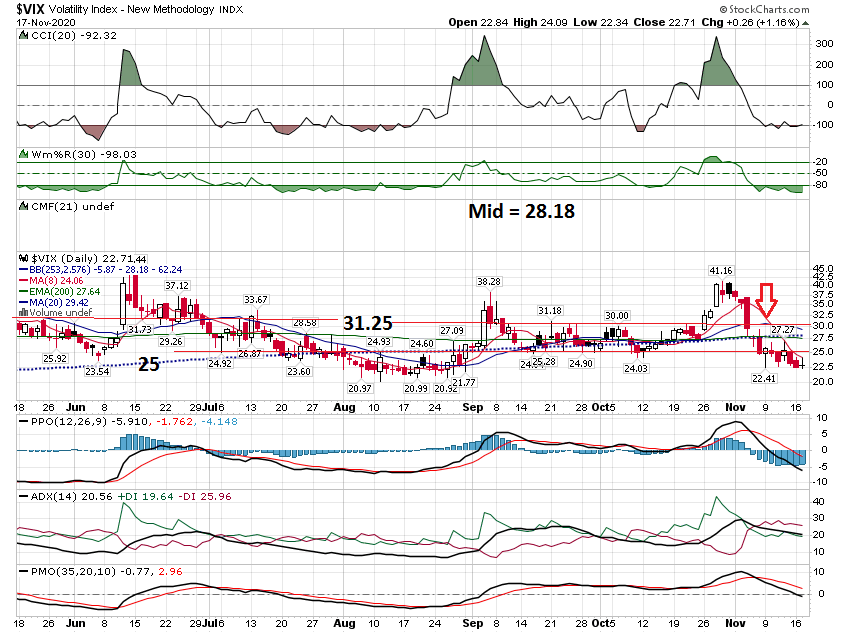 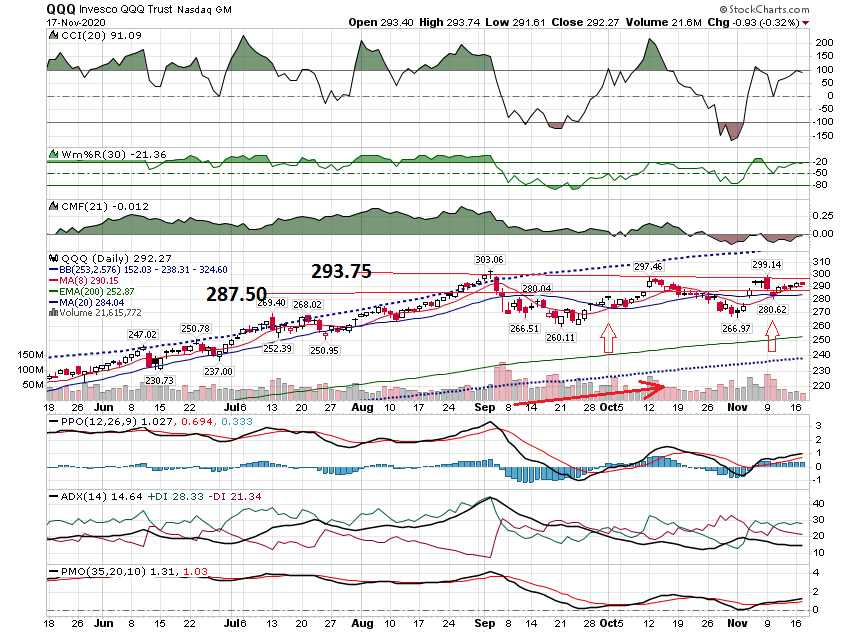 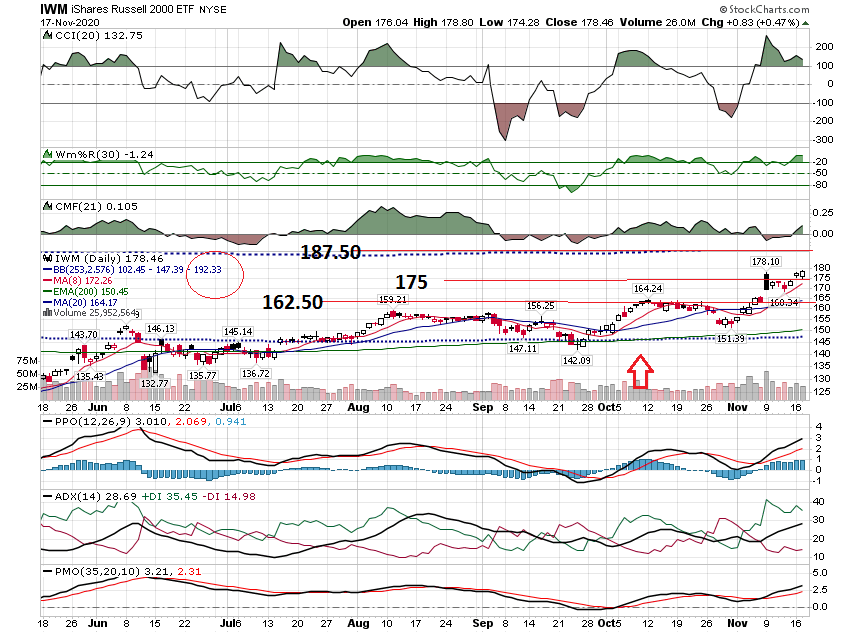 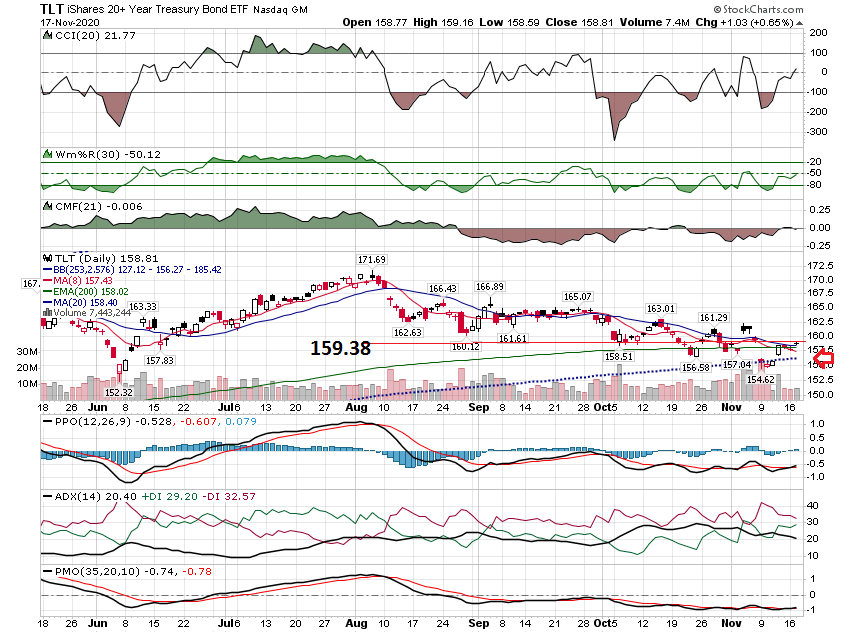 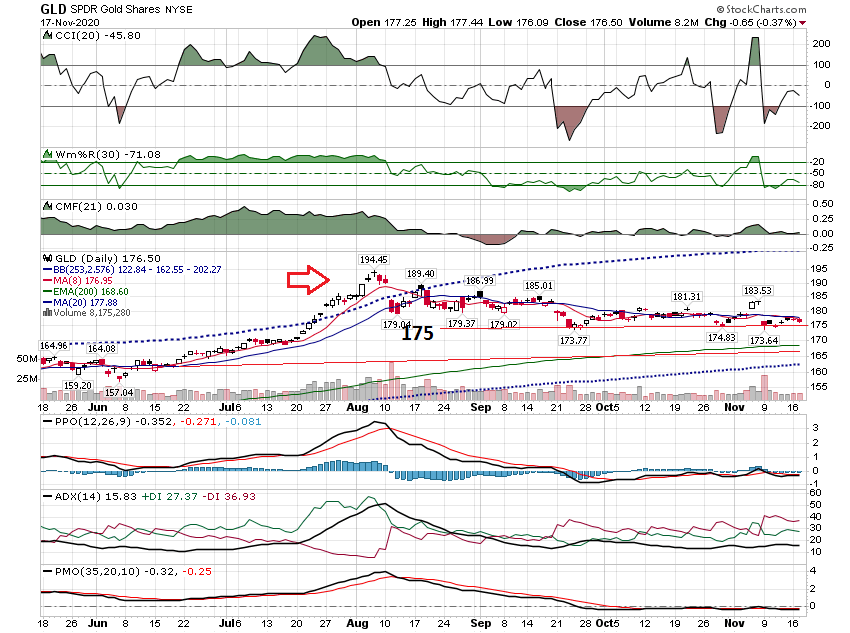 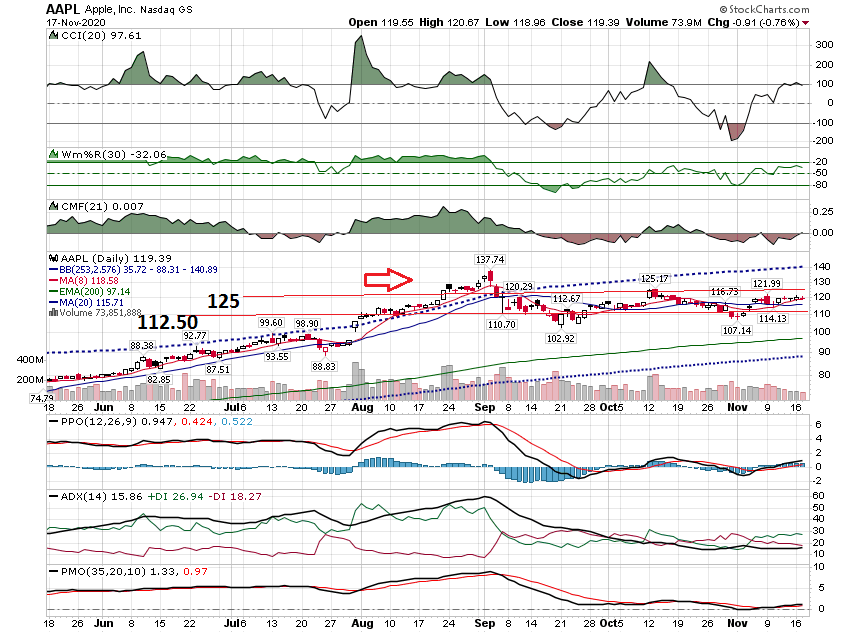 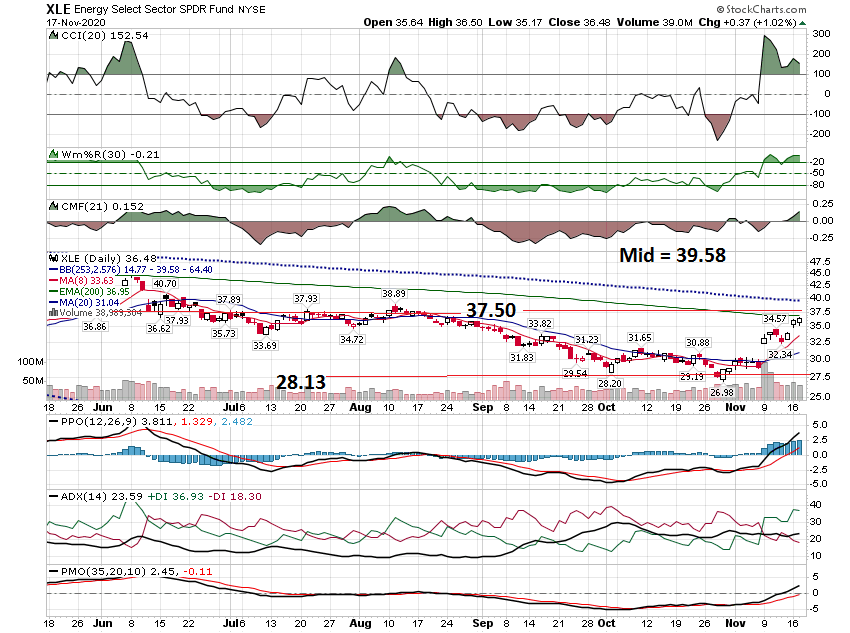 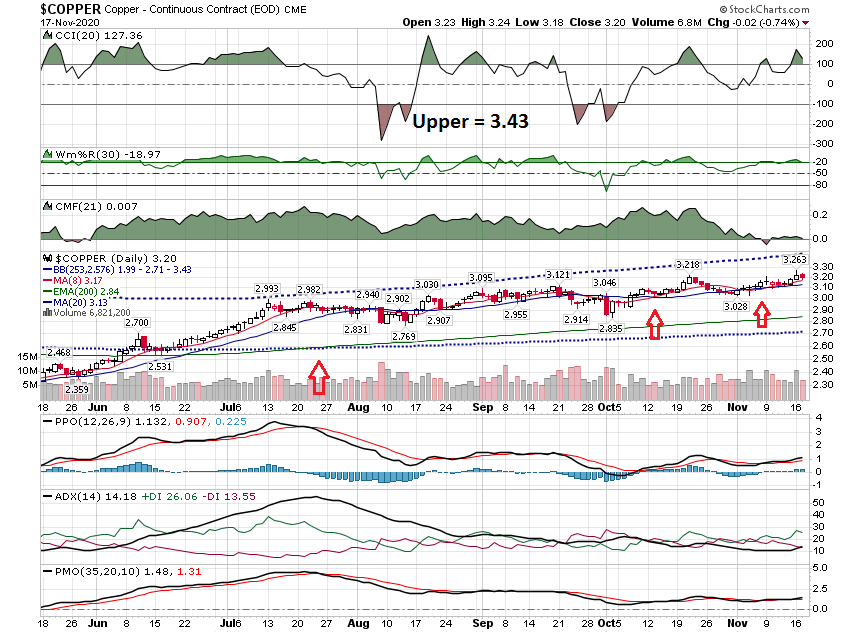 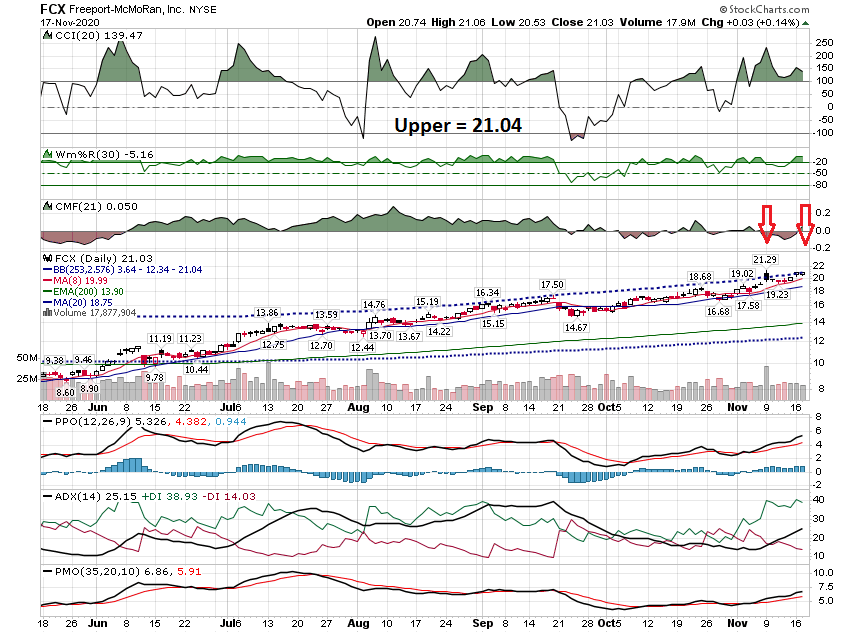 60 Minute Charts
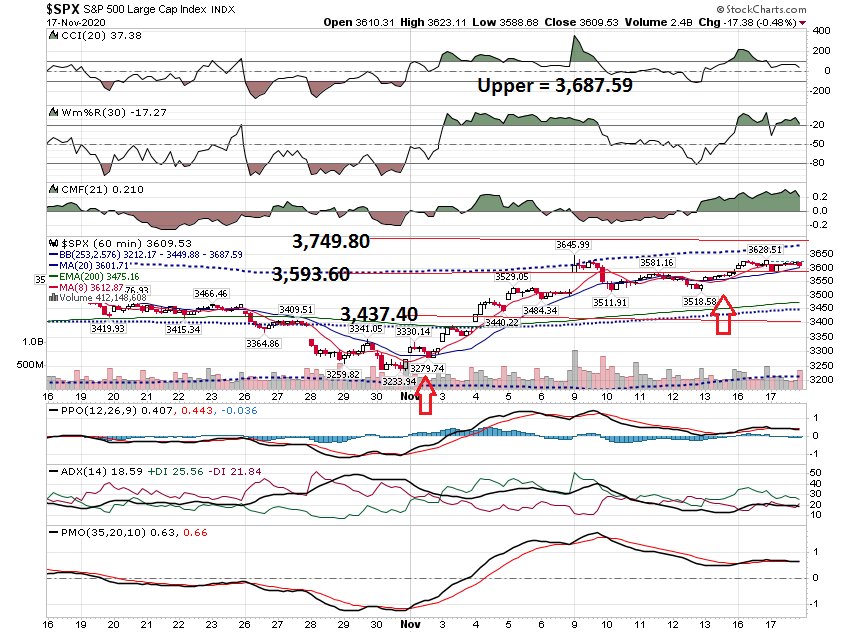 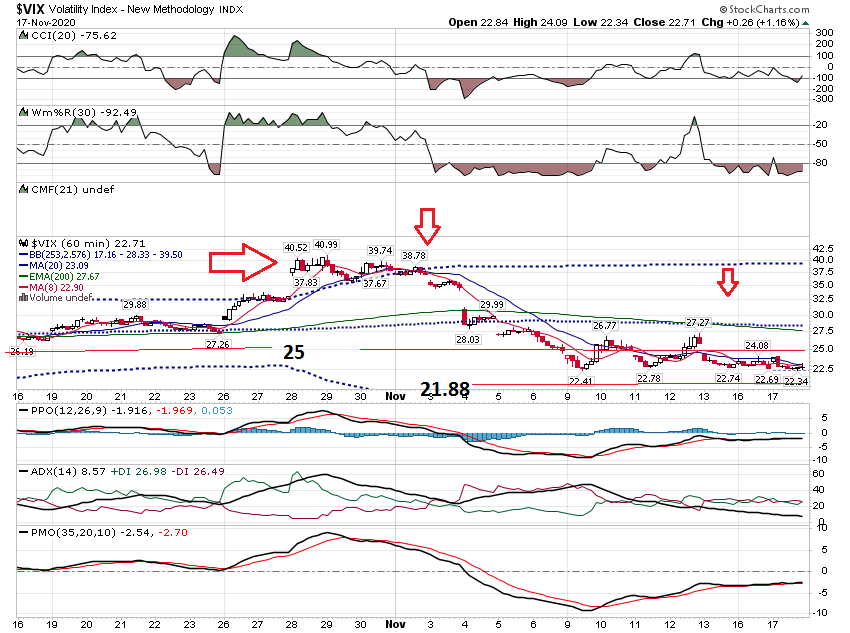 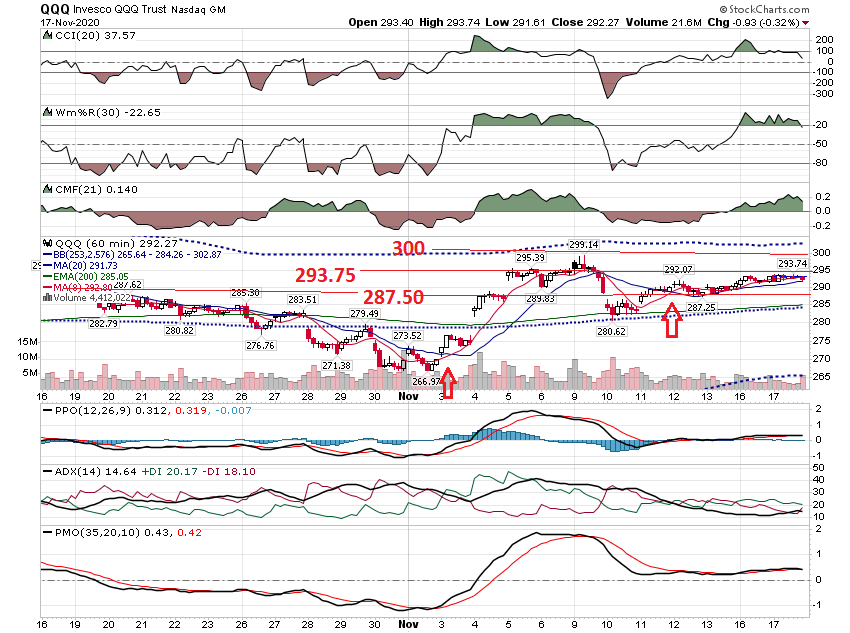 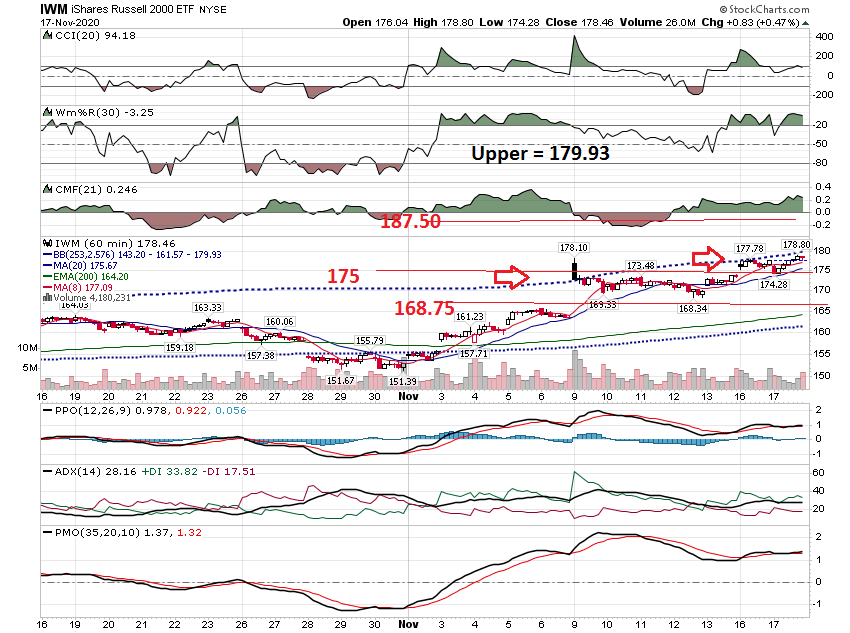 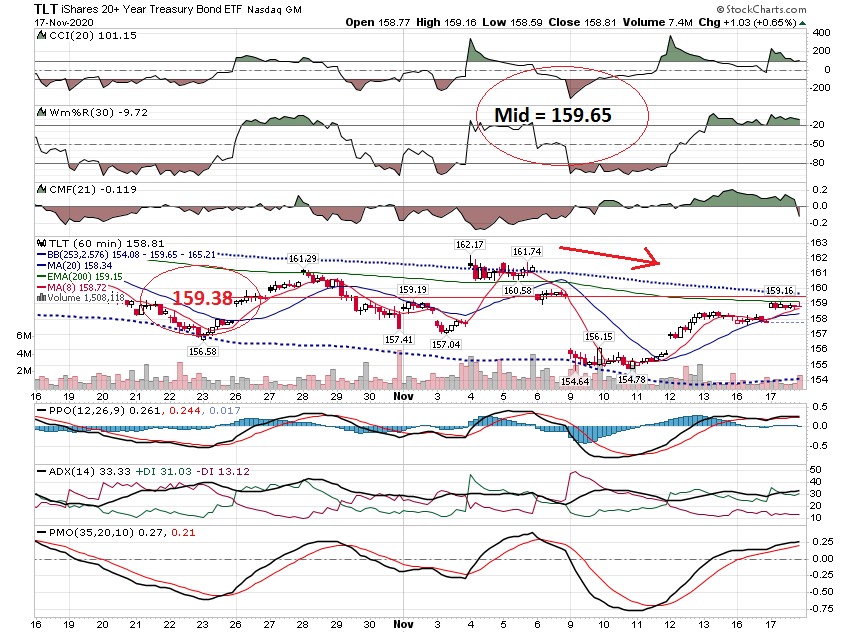 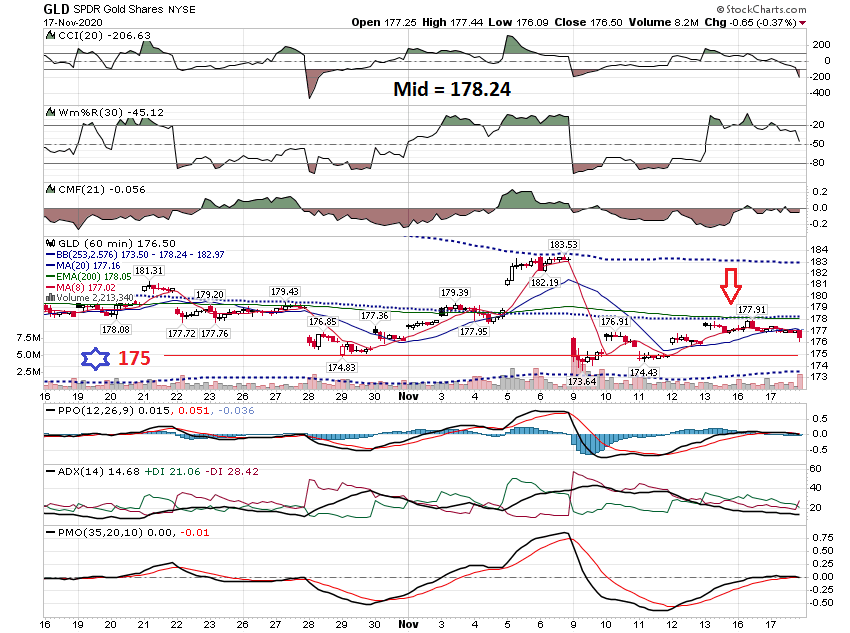 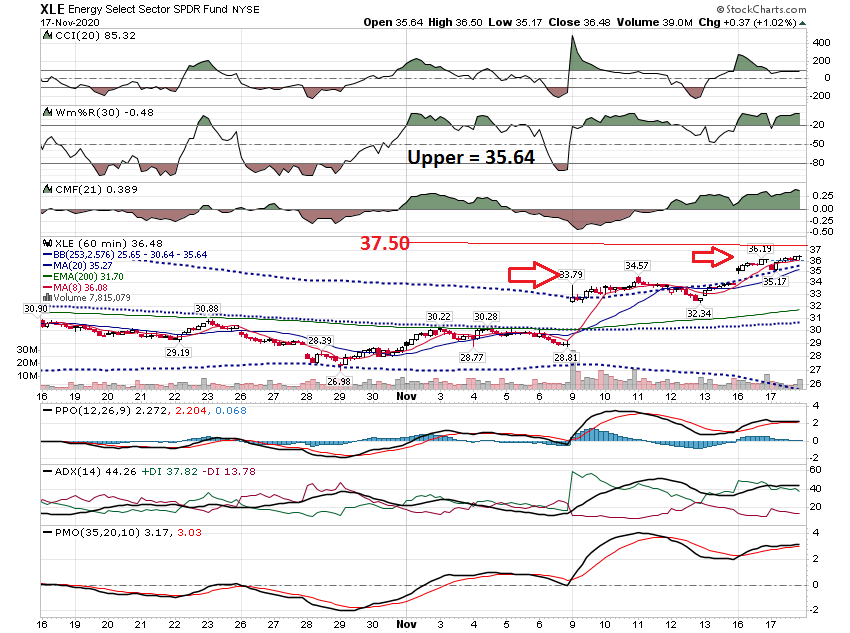 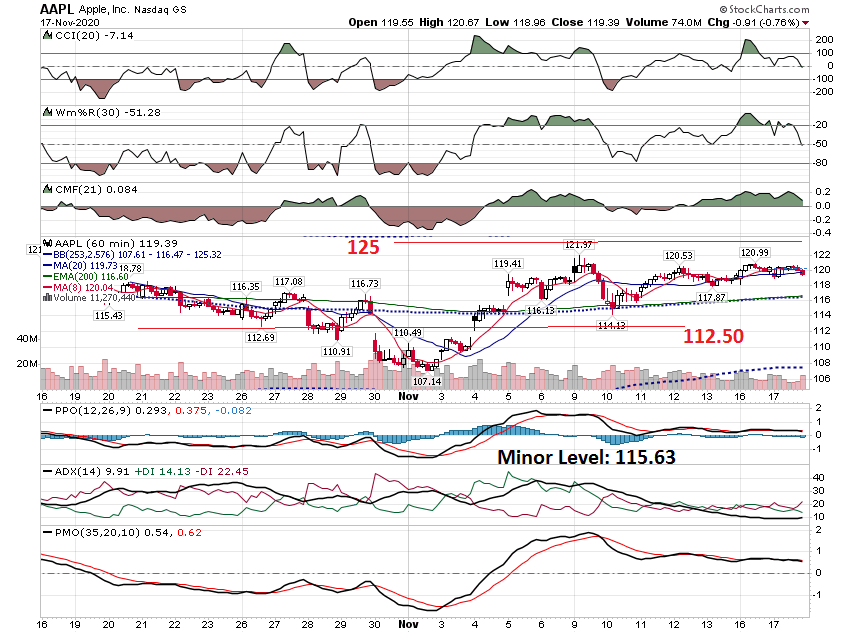 Charts
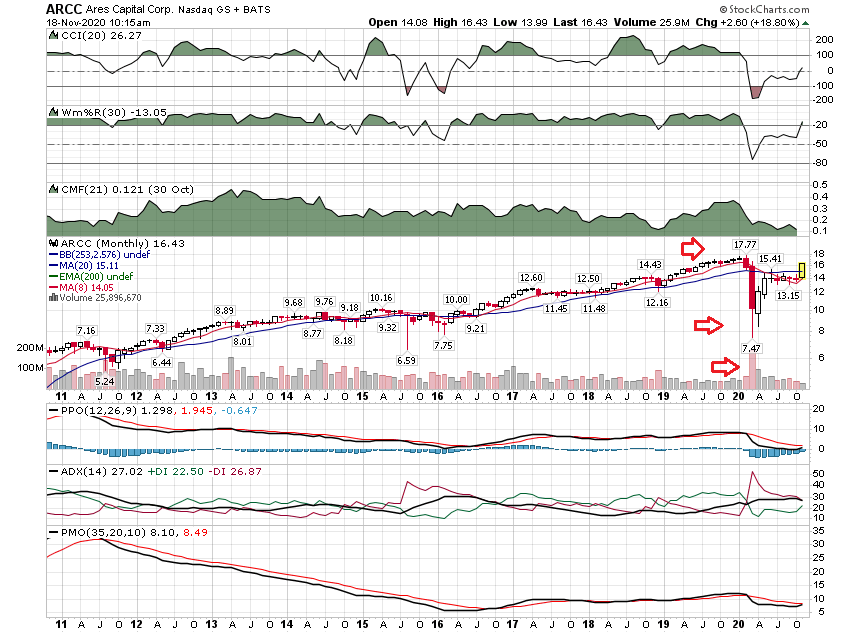 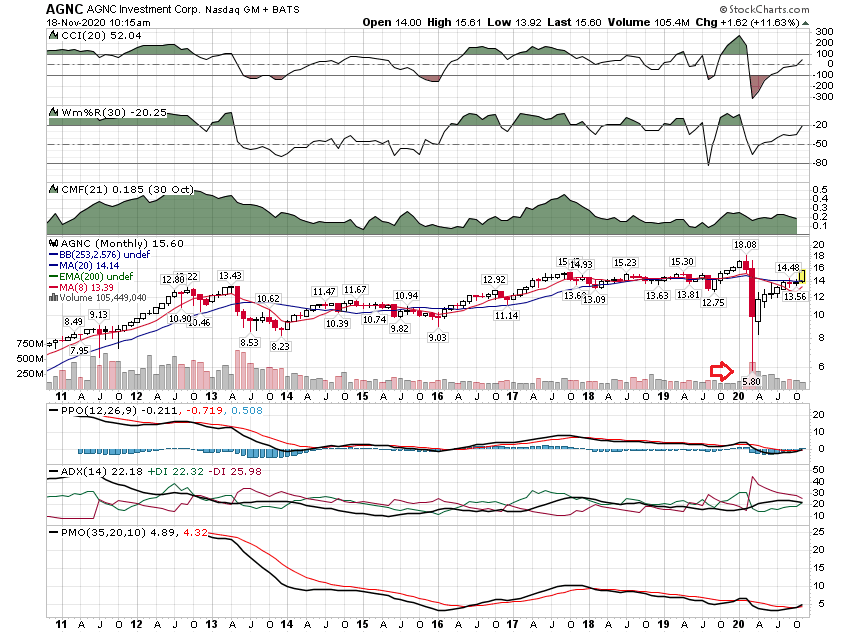 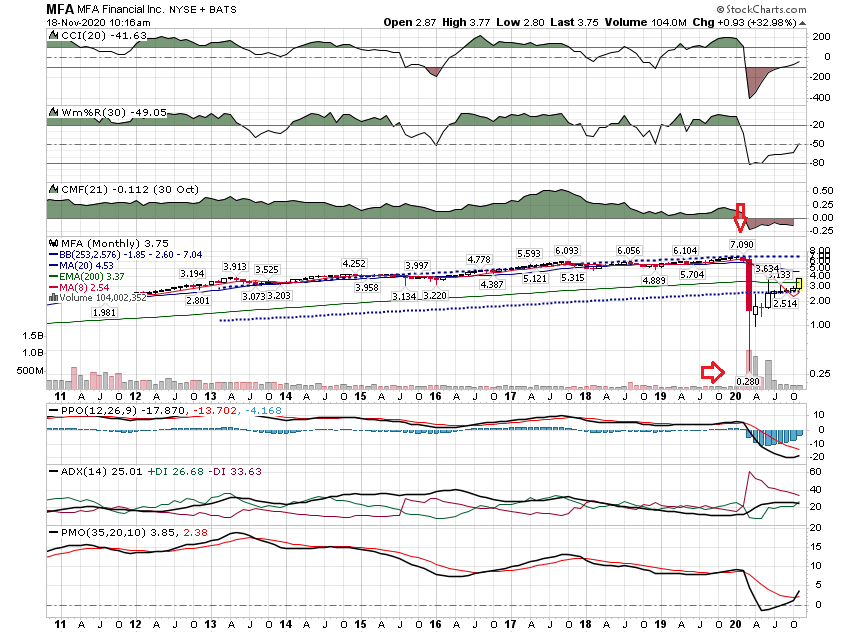 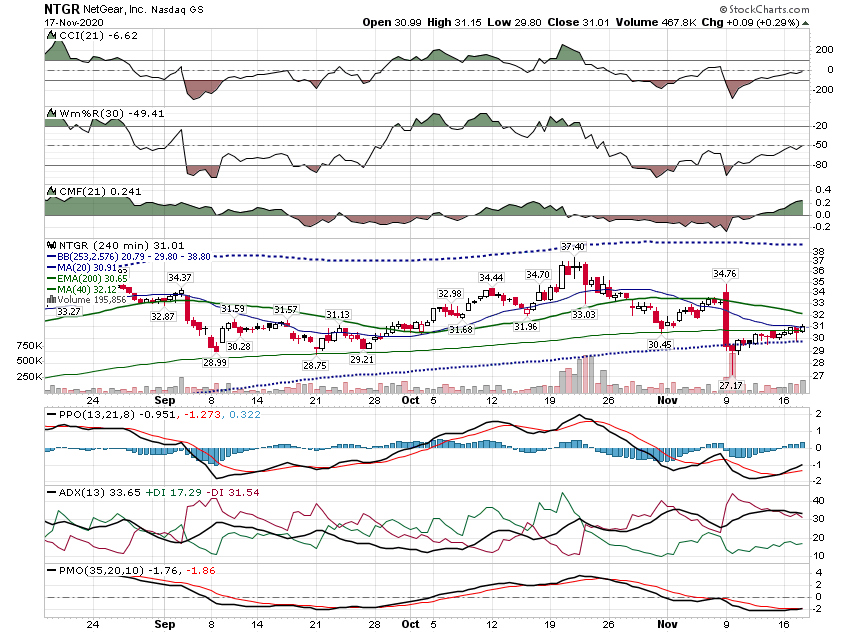 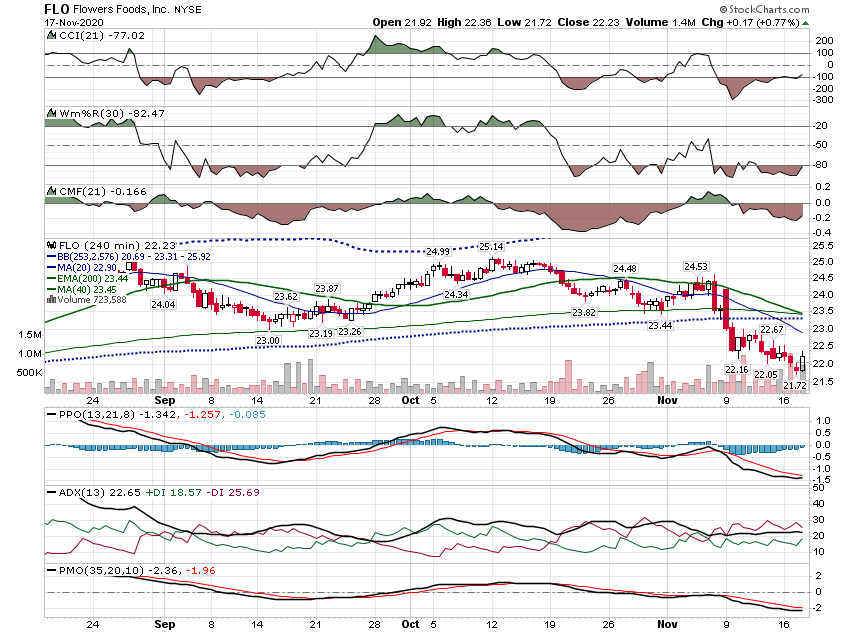 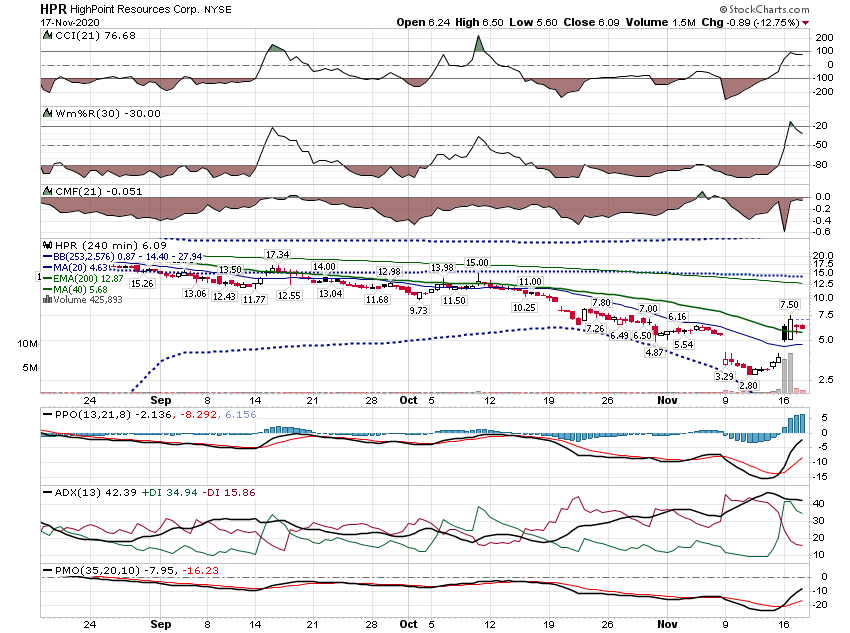 Thanks for watching!Bill DavisMad Day TraderNovember 18, 2020 davismdt@gmail.com